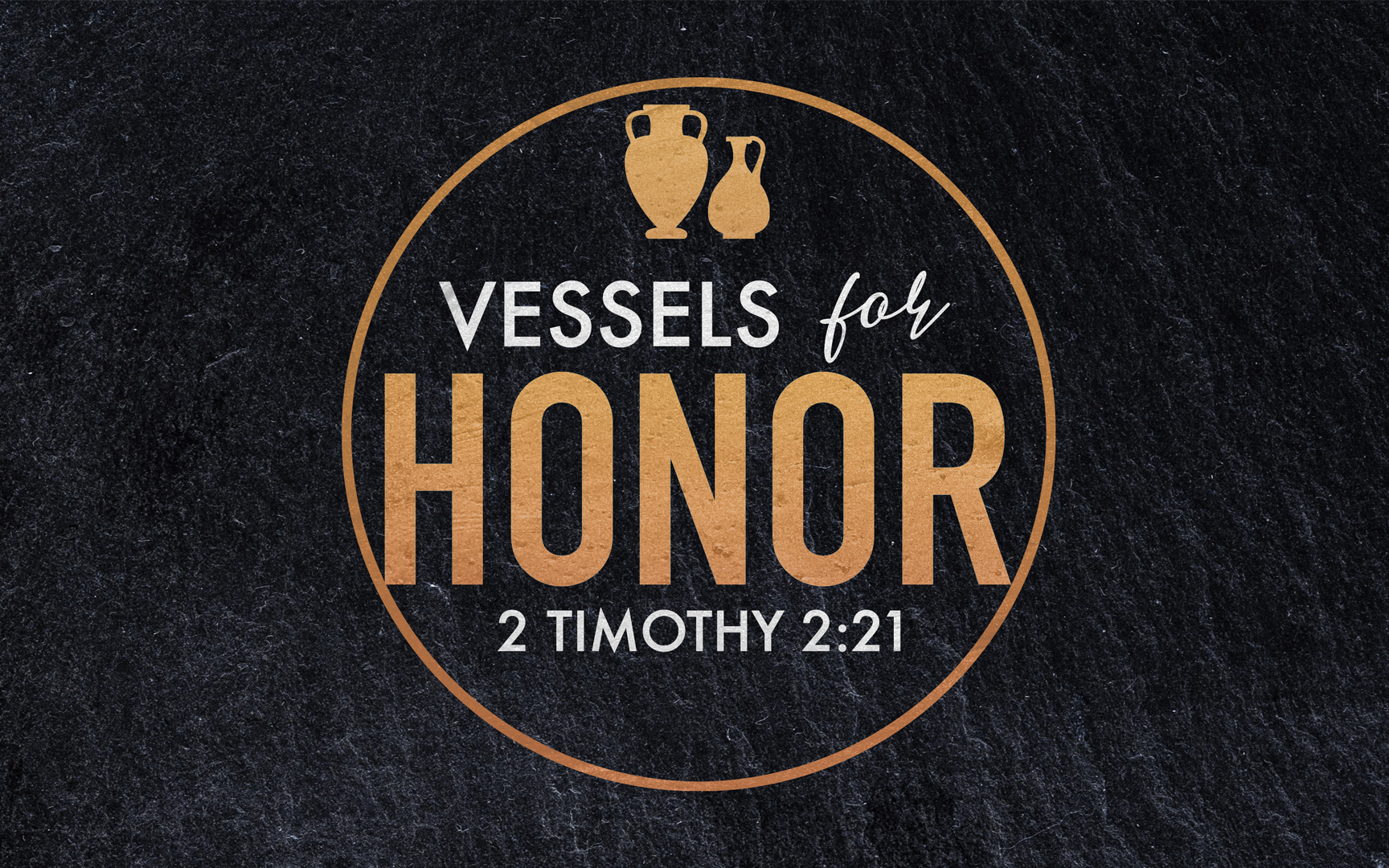 2023 Theme
[Speaker Notes: Tonight is lesson 3 in our annual theme… We said in lesson 1 that just like the stainless steel water bottles that have become so popular are great for their purposes... We want to be well suited, clean, and useful for God’s purposes.  

So to Be a vessel for HONOR describes 3 qualities…]
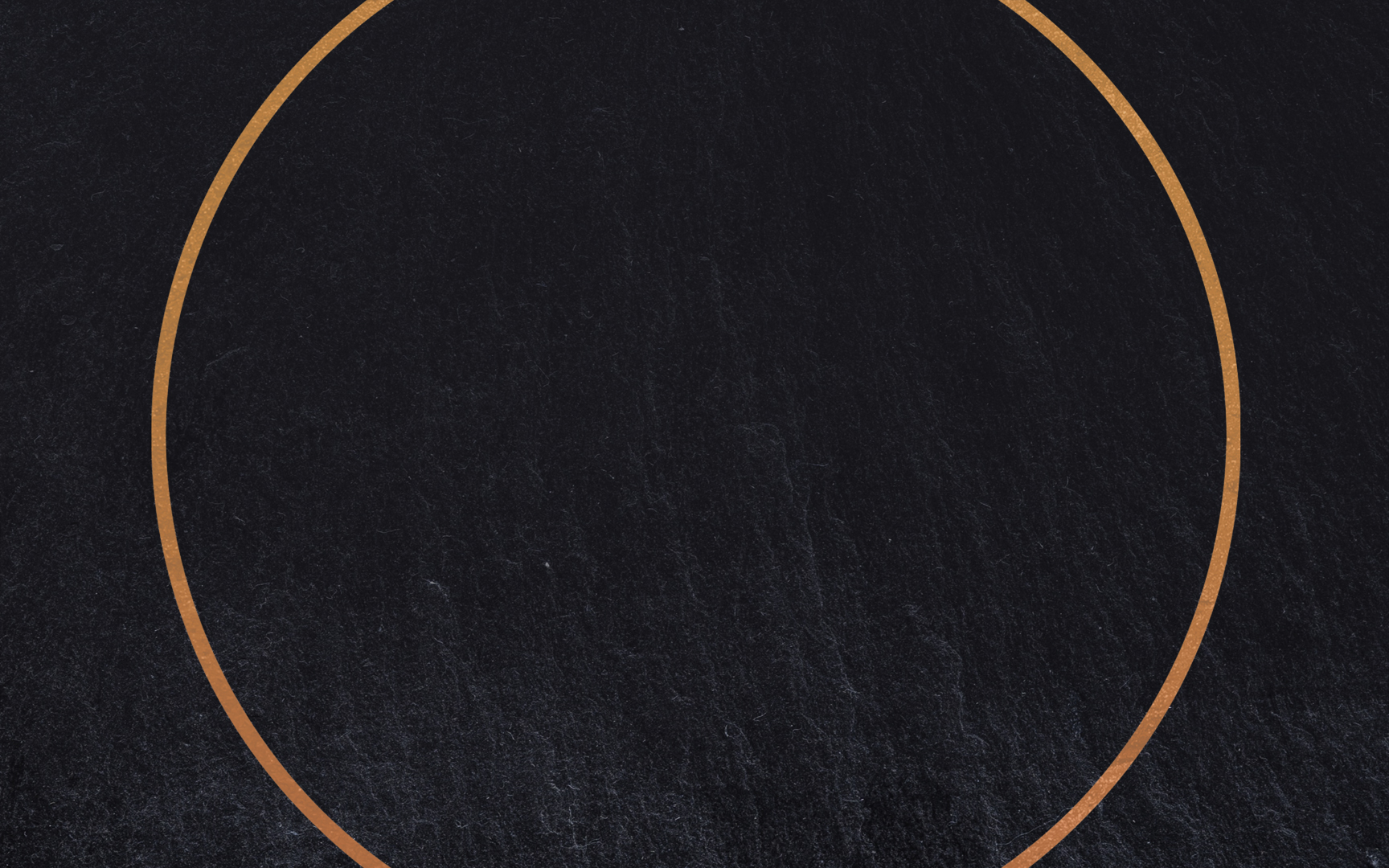 Honor In Our Service
Honor In Our Influence
Honor In Our Character
“In a large house…gold and silver vessels..”
“…if anyone cleanses himself from these…”
“…sanctified, useful to the Master, prepared for every good work.”
[Speaker Notes: Honor in our Influence (which required endurance.)
Honor in our Character ( which requires being cleansed.)
Honor in our Service (which requires being set apart or dedicated.)

This whole chapter just has layers, upon layers of honor…

There is a 3-Fold emphasis on Honor in our theme verse…

A Valuable Container
For An Honorable Purpose
Reserved For The Highest King

There is HONOR in the value of the material.

When Gold is used as a metaphor it is nearly always in regards to being “tested” and perfected.

There is HONOR in the value of the mission.

There is HONOR in the value of the Master.

2 Tim. 2 is a picture of what God is calling us to be…]
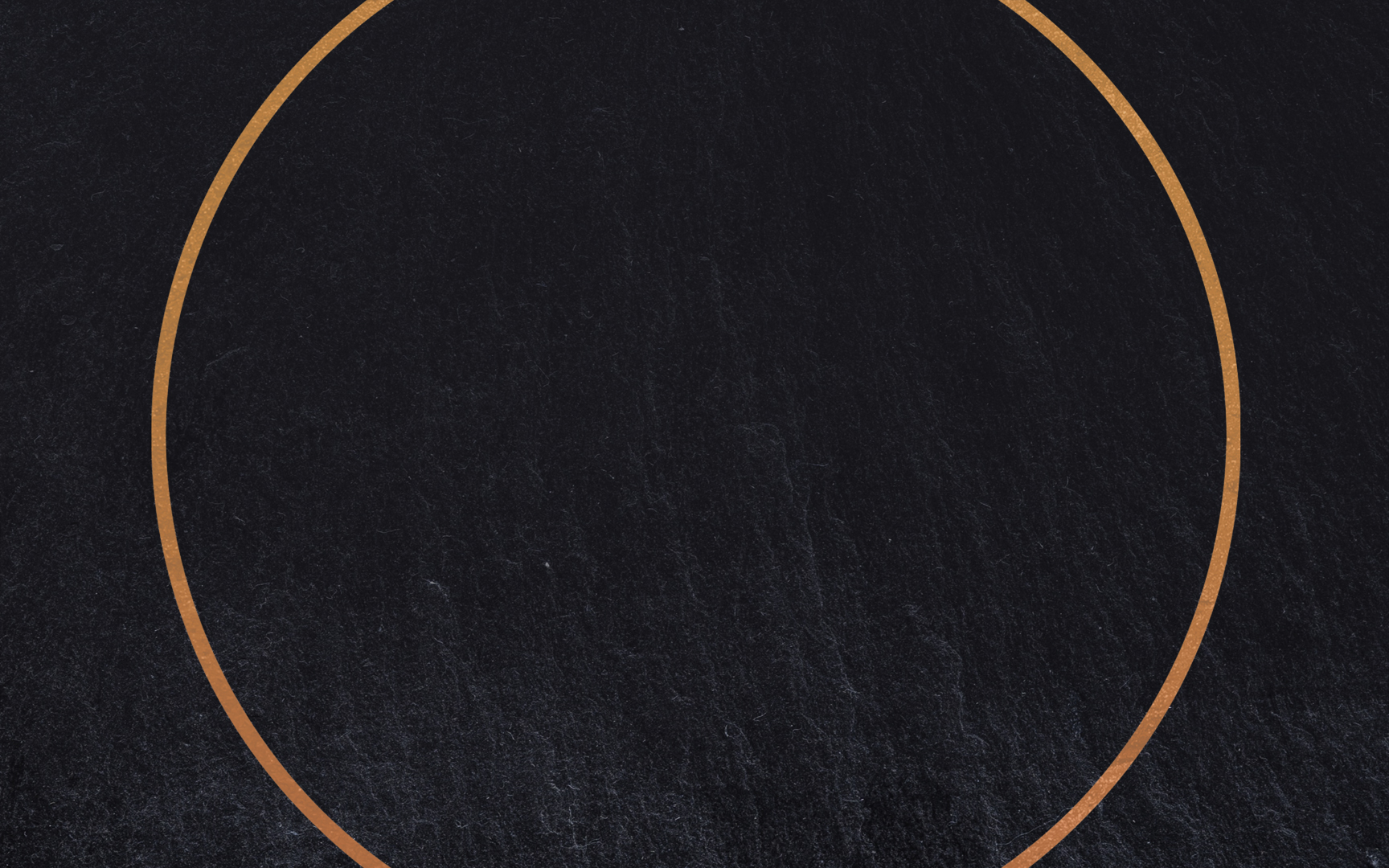 “You therefore, my son, be strong in the grace that is in Christ Jesus.”
(2 Timothy 2:1)
[Speaker Notes: Alone, we all know we aren’t that HONORABLE.  We’ve all sinned. We’ve all had times of weakness, and impurity, and selfishness.

But unlike those Paul mentions in chapter 1:15 (Phygelus and Hermogenes) we aren’t quitters.  We aren’t ashamed of the gospel and we aren’t abandoning the Lord to go back to the world.  We are a people who know our faults, but who REJOICE in God’s grace.  We find strength in knowing that God has made extreme sacrifices to help us succeed and so we depend on His help going forward.  By His Grace – we can be vessels of Honor…

Dave pointed out that all of the blessings we read about in the book of 2 Timothy are a result of God’s grace…

From the prayers God hears and answers – to the salvation we have in Jesus Christ.  The only reason we are Vessels in the Master’s House is because He desires for us to be part of His household.

Bottomline: Becoming a Vessel of Honor is not an act of our OWN strength alone.  There is a mindset that our service is a response to the LOVING KINDNESS and GOODNESS of GOD.]
[Speaker Notes: So that bring us to tonight…. 
We know we are called to be vessels of honor. 
We know His grace will make this possible. 
Tonight: We see the role that Scripture plays in turning us into vessels of honor.


MAIN GOAL: Strengthen our connection to Scripture so that we can be fully prepared for service.

Scripture]
Paul Wants Us To
Treasure Scripture
“Retain the standard of sound words which you have heard from me, in the faith and love which are in Christ Jesus. Guard, through the Holy Spirit who dwells in us, the treasure which has been entrusted to you.” 1:13-14
To Know It. To Protect it.
[Speaker Notes: The book begins describing Scripture as a treasure and the role and importance of using scripture well continues in all 4 chapters. (2:2, 2:15, 3:10, 3:14-17, 4:2, 4:3, 4:13 )

”Good Deposit” (ESV) – like a bank deposit.

RETAIN: Make a conscious choice to hold onto what you’ve heard from those who come before you. In your heart and mind, you have a solid and accurate summary of what it means to be. crucified with Christ and walking worthy.

SOUND: Healthy – that which actually brings life in Jesus. The TRUTH of the gospel. Those things he says in 2:2 – Timothy heard publicly preached. You’ve heard it preached faithfully and accurately many times – you don’t need to improve it or change it. You need to preach GOD’s WORD!

GUARD The TREASURE – Many other people will abandon it or abuse it.  Not you Timothy.  Not us.  We will see it’s value and keep it close to our hearts.  This protection we give to it, is not simply by testing words according to your personal opinion (I like this, that sounds good to me…) but by testing the words by all that the Spirit has inspired and revealed.  

Timothy – put these sound words into your heart.  Hold them near and dear – but not the words alone – hold them alongside FAITH and LOVE. Doctrine, Faith, & Love that all function together to point us to JESUS CHRIST.

As these words are in Your Heart and in Your Preaching – you also depend on the Holy Spirit who dwells in us – 

“Through” is a channel of action.  (we see this in 2 Tim. 1:10… “life and immorality” are made known “through the gospel.’ )

Like a giant cargo ship traveling THROUGH the Panama Canal – we must travel the path given by the Holy Spirit.


So Timothy – go through the Holy Spirit – your opinions and preferences are NOT how to guard the treasure.  The culture will not guard the treasure. 

If you want to guard this treasure well – then you check your words by comparing them to what the Holy Spirit has revealed.

It is not…
Guard – through your best judgement – the Treasure.
Guard – through the latest academic research – the Treasure.
Guard – through a majority vote – the Treasure.

Truly Guarding the Treasure means honoring the Spirit who dwells within you and paying attention to what He has inspired and confirmed!

SOUND WORDS find their perfect partnership in FAITH & LOVE.
GUARDING THE TREASURE finds its perfect partnership in the work of the HOLY SPIRIT.

1:10 – The GOSPEL makes the LIFE clear.
1:14 – The SPIRIT makes the TREASURE well guarded.

ENTRUSTED:  vs. 12 – Paul entrusted his Soul to the Lord.  And views himself and Timothy as having been entrusted with the GOSPEL.
We can count on God to take good care of our souls, and God can count on faithful men, who are guided by the Holy Spirit, to take good care of His gospel. 


Timothy is given these urgent instructions because the Word of GOD is a TREASURE!  

To KNOW It. & TO PROTECT IT… Who will do that? – What would lead a person to give that amount of time and energy to this responsibility?  To fill their hearts and mind with these words?  To test everything carefully to identify when someone is twisting it, or abusing it?

I think you know the answer – the only people who would go out of their way to do this are people who genuinely Love Jesus.


“you have heard from me”
“accurately handling the word of Truth”
“followed my teaching…”
“All Scripture is inspired by God…”
“preach the word”
“sound doctrine”
“the books, especially the parchments” – likely Paul’s personal copies of Scripture.]
Treasuring Scripture:
We Listen To Those We Love.
We listen to our children practice the piano…
We listen to home movies of our family or friends…
We listen to emotional conversations that are hard to hear…

We cannot claim to love Jesus and ignore His words.
[Speaker Notes: I treasure Scripture because it comes FROM GOD.  “All Scripture is Inspired…”

PRACTICE PIANO…even when they don’t hit the keys just right.

HOME MOVIES… clips on our phone, old voicemails, short videos, old sermons and classes…


We listen to our children tell stories that we can’t keep up with.
We listen to the hopes and dreams of our spouses.

Mary sat at Jesus feet to HEAR the words of the Savior she loved! 

David wrote in Psalm 19 – what a great treasure God’s word was to him…

Ps. 19:7-14

7 The law of the Lord is [d]perfect, restoring the soul;The testimony of the Lord is sure, making wise the simple.8 The precepts of the Lord are right, rejoicing the heart;The commandment of the Lord is pure, enlightening the eyes.9 The fear of the Lord is clean, enduring forever;The judgments of the Lord are true; they are righteous altogether.10 They are more desirable than gold, yes, than much fine gold;Sweeter also than honey and the drippings of the honeycomb.11 Moreover, by them Your servant is warned;In keeping them there is great reward.12 Who can discern his errors? Acquit me of hidden faults.13 Also keep back Your servant from presumptuous sins;Let them not rule over me;Then I will be [e]blameless,And I shall be acquitted of great transgression.14 Let the words of my mouth and the meditation of my heartBe acceptable in Your sight,O Lord, my rock and my Redeemer.

Friends – We need to KNOW the Words of life & Protect the Words of Life.]
I Treasure Scripture,
Because I’ve Come To Recognize The Value of Every Verse.
“Teaching” – What Do I Learn?
“Reproof” – Where Do I Fall Short?
“Correction” – What Must I Change?
“Training” – What Habits Must I Develop?
[Speaker Notes: 2 Tim. 3:16 – Value for each thing it teaches. Value for each problem a person may face. Value for my daily life, not just one day a week.
There are too many wild scenarios and hard problems to go into life without God’s guidance. (Imagine an open book test, but ignoring all the answers!)

I treasure Scripture because I NEED to be corrected. I Need to be reproved.  I need to be Equipped.

October 24, 2001 – Edwin Crozier’s gospel meeting at the Cason Lane church of Christ brought this all into FOCUS for me more than ever before…


In a Treasure Chest, there might be gold, silver, rubies and emeralds – they all look different – but they are all Highly Valuable…

In God’ word we find: Narrative, Poetry, Prophecy, and other types of literature…but ALL OF IT is valuable.

In a ToolBox you might have hammers, screwdrivers, wrenchs, and pliers – all of them are different, but all very, very good for their TASK!]
I Treasure Scripture,
So I Am Determined To Study, Practice, & Teach It Diligently.
Rule #1. I Will Look At All God Says On A Subject.
Rule #2. I Will Be Governed By God’s Authority. 
Rule #3. I Will Keep His Words In Context.
Rule #4. I Will Use Clear Statements To Harmonize                Complex Verses.
[Speaker Notes: Ezra 7:10…For Ezra had set his heart to [a]study the law of the Lord and to practice it, and to teach His statutes and ordinances in Israel.

2 Tim. 3:13… I’m not okay with people abusing the words of my Savior.

2 Tim. 4:2-4… I’m going to use God’s word to build up HIS kingdom for HIS glory.

RULE #1. (John 3:16 = believe, Rom 10:9 = confess, Acts 2:38 = Repent and be Baptized…)

RULE #2. (2 Tim. 3:10 – we follow commands, examples, and necessary conclusions. In silence, we don’t assume.)

Rule #3.]
I Treasure Scripture,
Because It Is God’s Gift To Guide Me Back To Him.
“Now flee from youthful lusts and pursue righteousness, faith, love, and peace, with those who call on the Lord from a pure heart.” 2 Timothy 2:22
What To Avoid
What To Pursue
Who To Walk With
[Speaker Notes: His words transform me…

They make me a better friend and better father.  
They make me a better neighbor and a better leader.]
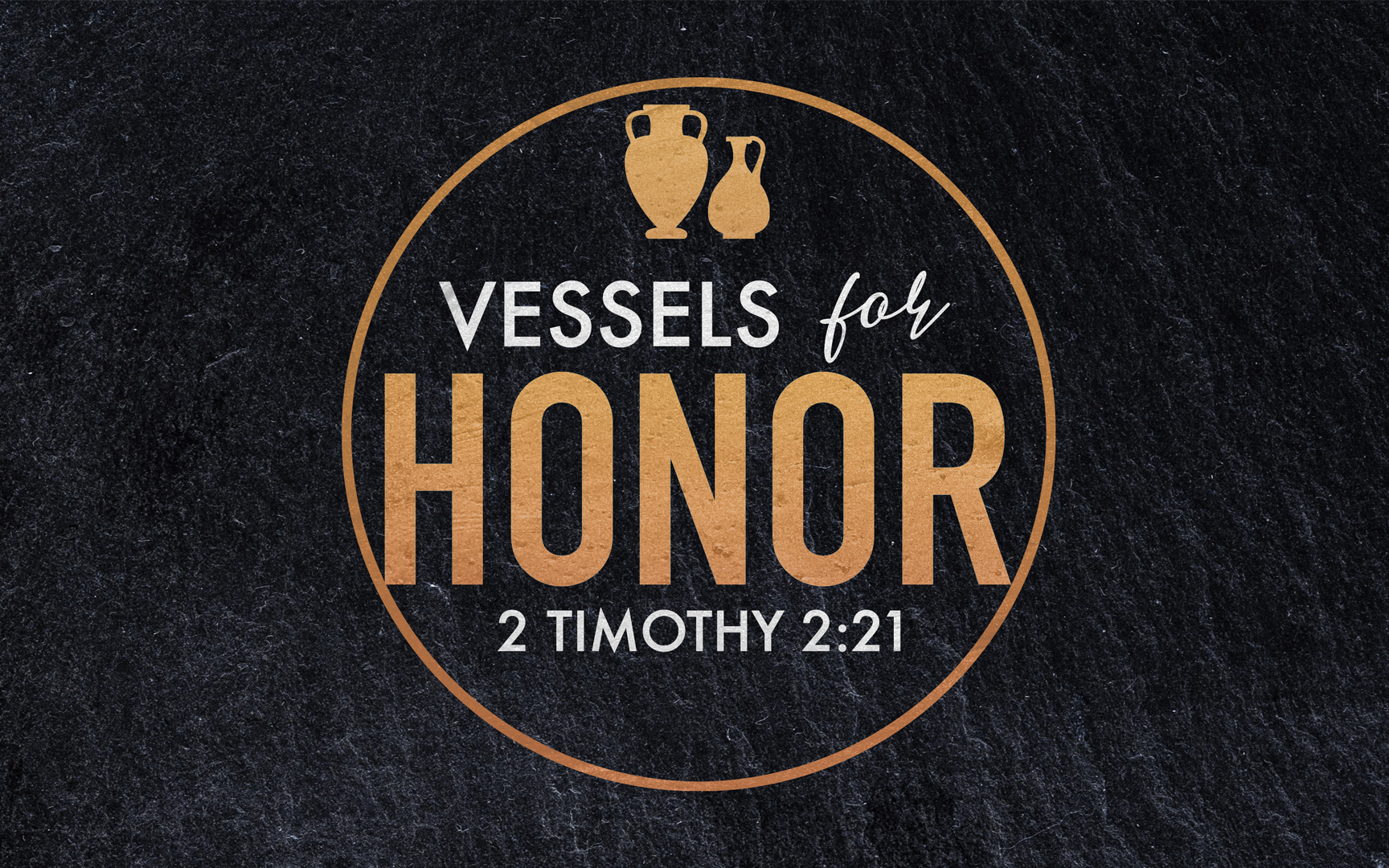 2023 Theme
[Speaker Notes: What kind of vessel will you be?

We learned tonight that part of being a vessel of honor is being “cleansed.”  The only way for us to be fully cleansed is in the blood of Jesus.]